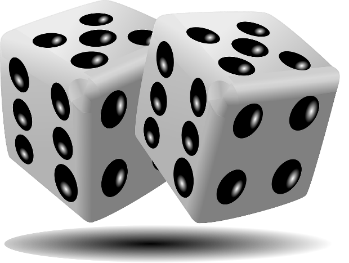 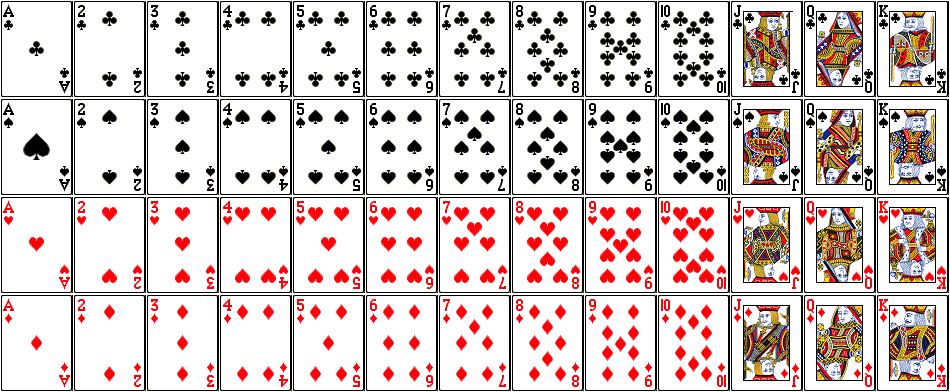 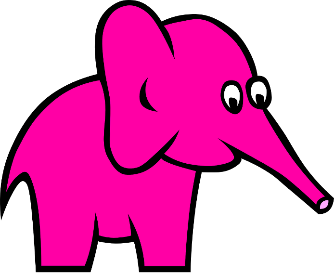 Probability
Probability
COMP 1002: tutorial 9
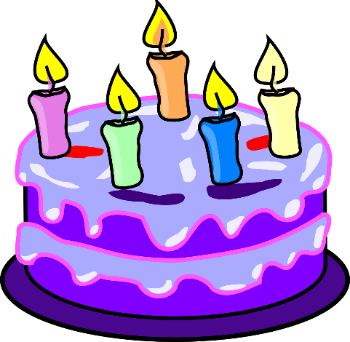 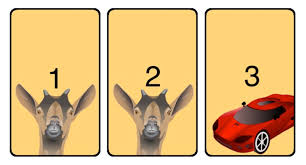 ++++  ++  +++  ++ ++ ++ ++ +    - ++  +   - - -  + +  - - - -
+ - -  -- - - -
-     - - - - -  - - - - -  - -  - -
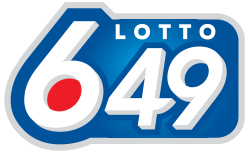 Nov 20, 2020
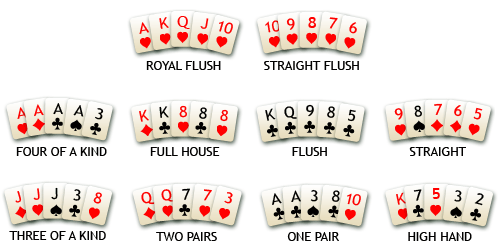 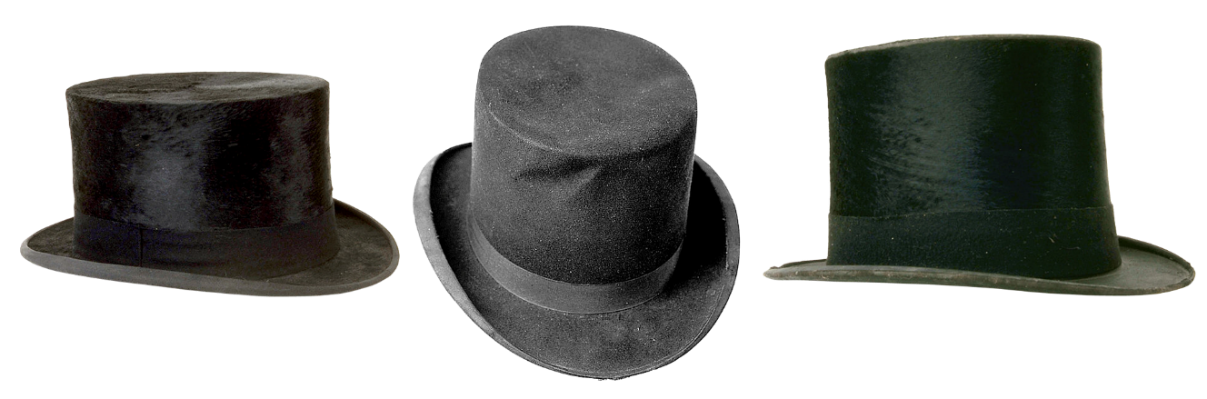 Last lab/quiz this week
One more small summary unit with no lab/quiz left

Test 2 date suggestions

Lab 9 poll 

Any questions/comments?
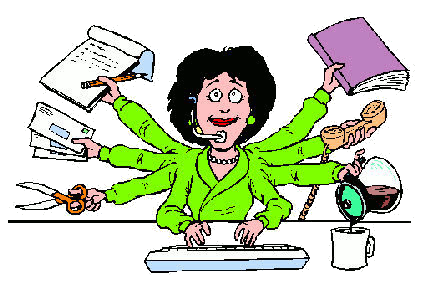 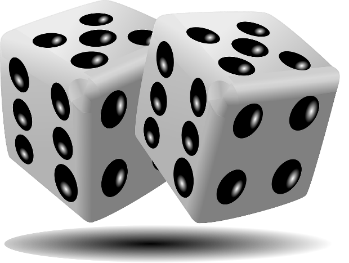 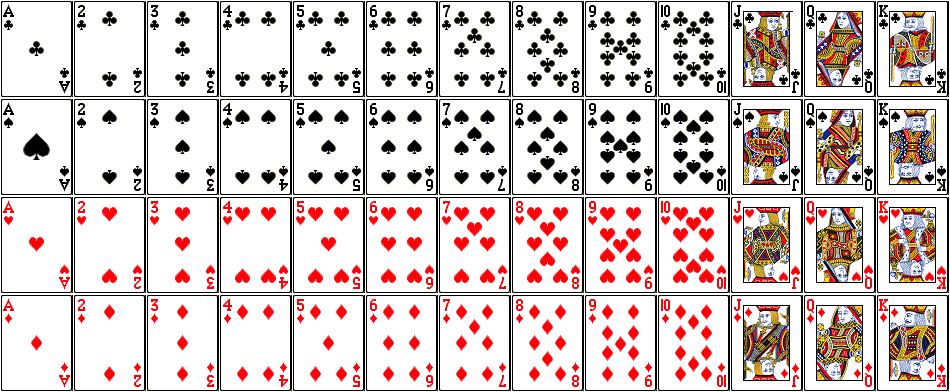 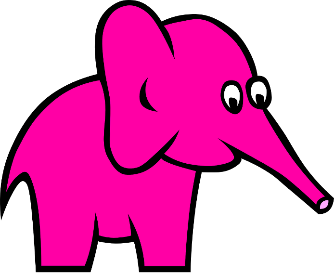 Probability
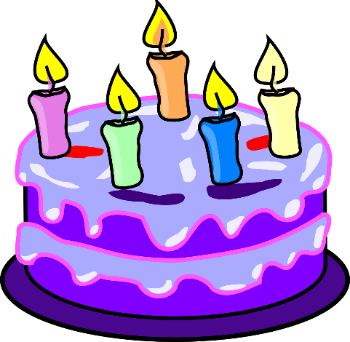 Finite probability
Experiment, sample space, outcome, event, distribution
Probability equations/inequalities from sets
Birthday paradox
Conditional probability 
Monty hall puzzle 
Bayes theorem 
Expectation 
Random variables, Bernoulli trials 
Variance, deviation from the mean
Proofs with probabilitistic method
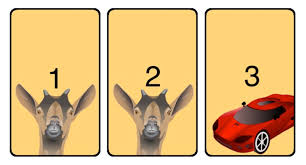 ++++  ++  +++  ++ ++ ++ ++ +    - ++  +   - - -  + +  - - - -
+ - -  -- - - -
-     - - - - -  - - - - -  - -  - -
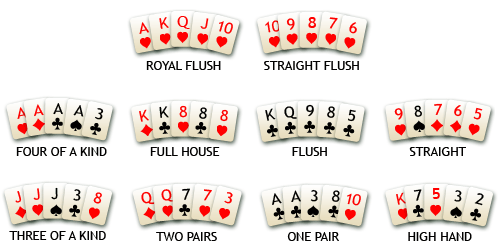 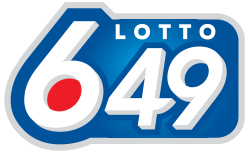 Simpson’s paradox
When aggregate shows a different trend than individual parts
Expected number of inversions in a permutation
Bernoulli trials and repeated experiments
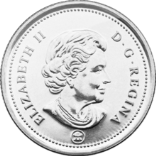 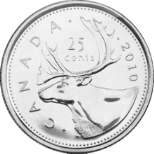 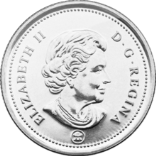 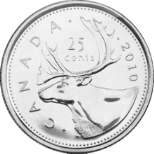 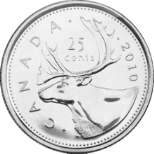 Any questions?